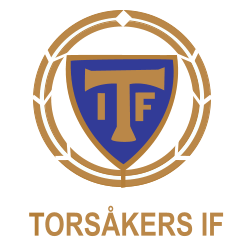 Partnerskap 2021
GLÄDJE – GEMENSKAP - STOLTHET
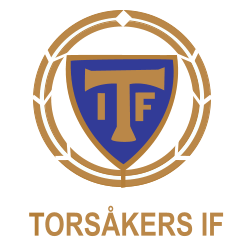 Värdegrund
Vi ska vara navet i byn och erbjuda fotbollsverksamhet och ha ett samhällsengagemang för bygden. För barn och ungdomar, våra medlemmar samt boende i Torsåker för att skapa glädje, gemenskap och stolthet runt idrotten och vår bygd.
Vision
En modern fotbollsförening som blickar framåt, med ett samhällsengagemang och i ständig utveckling
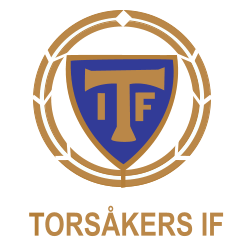 Partner till Torsåker IF
Som partner till Torsåkers IF blir ditt företag en del
av ett sammanhang tillsammans med ett starkt
idrottsvarumärke i Hofors Kommun.

Ni blir en del av en positiv kraft och folklig
gemenskap som är full av känslor, engagemang
och passion.

Vi ser partnerskapet som en gemensam resa för
utveckling av relationer, affärer och samhällsnyttan.

Vi fokuserar på långsiktighet och hållbarhet
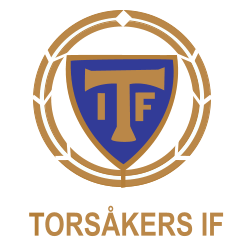 Vår verksamhet
Fotboll
&
Gemenskap Torsåker
som är vårt samhällsengagemang
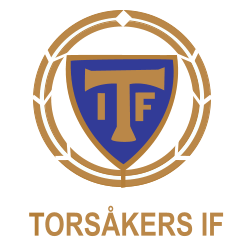 Gemenskap Torsåker
Vårt samhällsengagemang för barn och ungdomar samt hela bygden.
Det gör vi för att skapa sammanhang där gemenskapen stärker utvecklingen för barn och unga samt hela bygden. 
Med nya sätt att aktivera partners och driva samverkan mellan samhälle och näringsliv bryter vi ny mark för hur Torsåkers IF kan bli en stark kraft i sin samtid.
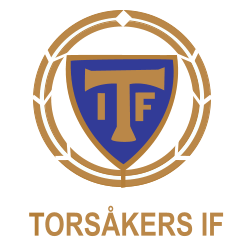 Långsiktighet & Hållbarhet
Inför framtiden har vi tagit beslut om att allt vi gör i föreningen ska ske utifrån Långsiktighet och Hållbarhet

Långsiktighet: Säkerställa ledare, styrelse, ekonomi, aktiva, partner osv

Hållbarhet: Utgår från Unicef´s 17 hållbarhetsmål vi har valt att arbeta med 
Miljö samt Hälsa och välbefinnande
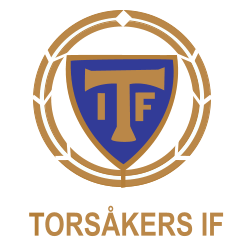 Vad gör vi då konkret kring Hållbarhet
Bla detta:
Samarbetar med skolan för att barn och ungdomar ska röra på sig
Utbildning ledare, spelare, föräldrar
Återbruk matchställ
Pant av petflaskor och burkar
Inköp lokalt till cafeterian
Sopsortering
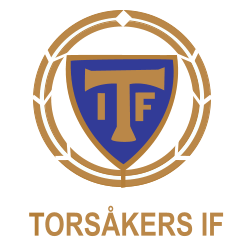 SPORT
Lag
A & B herr
5 ungdom
Div 4 2020
Utvecklingslag 
i div 5
Herr
25 spelare
3 000 träningstillfällen
Ungdom
120 ungdomar
9 000 träningstillfällen
Matchvärd
Seniormatch, livesändning
Arena & speaker
TIFY Cup
Ungdomscuper, 4 dagar
50 lag, 500 spelare
Utbildning
Spelare och ledare
Fotbollsskola
Ca 30 barn
Ungdomar ledare
Ledare
25 st
13 000 timmar = 6 heltidsanställda
[Speaker Notes: 8]
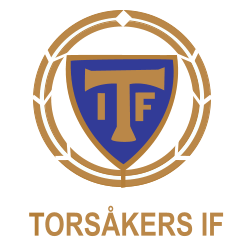 GEMENSKAP TORSÅKER
Barn & ungdom
Vägen Inn, Speedmeting 2 ggr/år
Bollar till 6-åringar, våren 2019
Spökstig, november
Bygden
Valborgsmässofirande
Bygdemarknaden
Julmys 24/12
Samverkan med andra föreningar
Camping Bluegrass 5-7 juli
Bilbingo Lemstanäs
Danskvällar Tors Loge
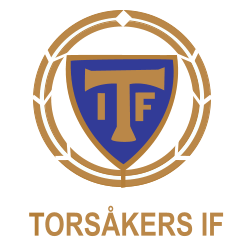 Våra sociala medier
Facebook
 
I dagsläget 1 334 följare
Filmer live på FB

Snitt 1 500 visningar
www.torsakersif.se

22 000 besökare 2020
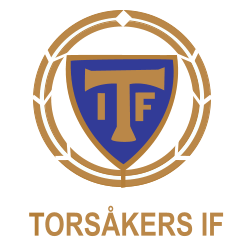 Målsättning 2021-2023
Övergripande: Långsiktighet och Hållbarhet

Fotbollsutveckling:
Avancera i divisioner 
Fler som spelar/tränar längre
Fostra spelare till seniorverksamhet, dam/herr
Behålla barn och ungdomar
Utbilda/rekrytera ledare

Föreningsutveckling:
Stärka och optimera organisationen 
Kommunikationsarbete för att stärka föreningen
Stabil ekonomi

Gemenskap Torsåker:
Engagerad i bygden
Utveckla arrangemang
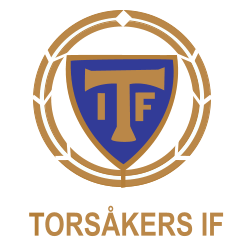 Partnerskap 2021
Platina Partner			30 000 kr

Guld Partner			20 000 kr
 
Silver Partner			10 000 kr
 
Brons Partner			  5 000  kr
 
1910 klubben			  1 910 kr
 
Stödmedlem		    	     500 kr
Vad som ingår i respektive upplägg vill vi ha en diskussion med er för att hitta bästa  win-win upplägg för båda parter
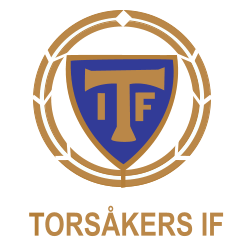 Vill Ni vara med ?
Kontakta Marknadsansvarig 

Birgitta Osmund Eriksson		073-822 50 56

Eller någon annan i styrelsen
www.torsakersif.se
Glädje – Gemenskap - Stolthet